Bonjour!
mercredi, le huit janvier
Travail de cloche
Translate into French: We play cards every Wednesday but we never play chess.
Bonjour!
mercredi, le huit janvier

un moment de culture francophone
faire idioms

The students will be able to use « faire » idioms, as well as words which express the frequency of doing things.
Pourquoi tombons-nous?
Nous tombons pour apprendre comment se lever.
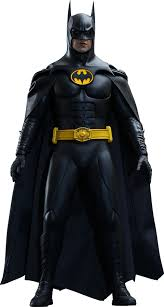 Sommes-nous prêts?

Nous sommes prêts !
More postcards have been sold showing the Eiffel Tower than any other person, place, or thing.
I rarely sing songs by “Panic! At the Disco.”
Je chante rarement les chansons de “Panic! At the Disco”

Il ne faut pas

Il n’est pas nécessaire
Formez un cercle.
C’est un grand plaisir de faire votre connaissance.
Je suis très heureu(x)(se) de faire votre connaissance.
faire la vaiselle
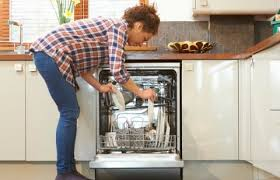 faire la lessive
Pour réussir à l’école, il faut étudier.
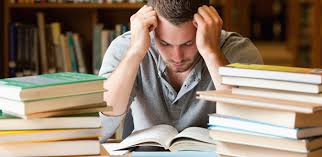 il ne faut pas = one must not
Il ne faut pas courir avec les cisseaux.
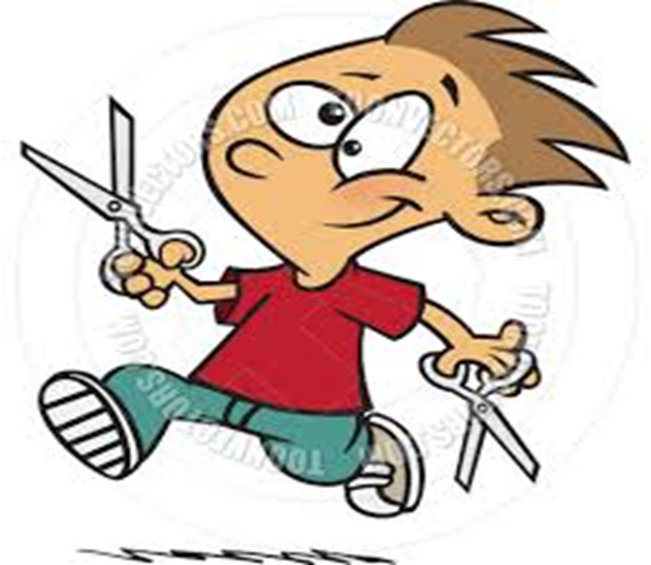 p. 186
We go horseback riding often.

They bicycle occaisionally

She never skis

You (informal) rarely pay attention to Justin.
p. 186
They go hiking every Sunday.

You (formal) cook for your family.

He meets a basketball player every day.
souvent, parfois, rarement, jamais
Je bois souvent du Coca®.
Je le bois cinq fois par jour.

Je joue parfois au basket.
Je le joue une fois par semaine.

Je nage rarement.
Je le fait trois fois par année.
souvent, parfois, rarement, jamais
Je ne dessine jamais.
p. 179 
Écoutez
aérobic alphabet
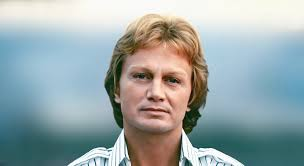 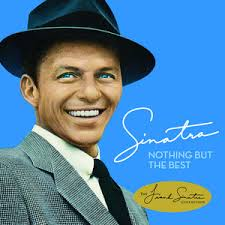 p. 179
Remplissez
p. 179
Les loisirs
p. 187 
Essayez!
The students will be able to use « faire » idioms, as well as words which express the frequency of doing things.
Devoirs
Billet de sortie
Écrivez une phrase complète en français qui dit combien fois par semaine vous écoutez de la musique.